KAIKKIEN AIKOJEN HISTORIA 6
Kulttuurien kohtaaminen
Kartat ja tilastot
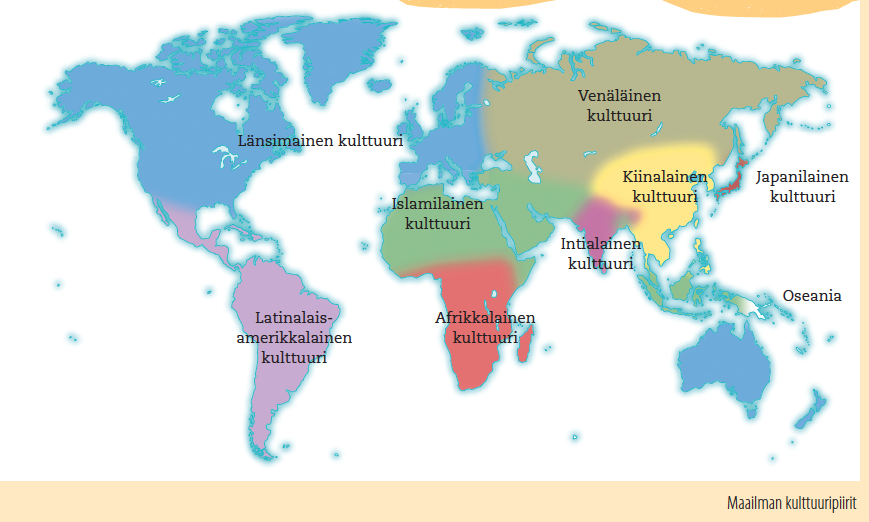 [Speaker Notes: s. 8]
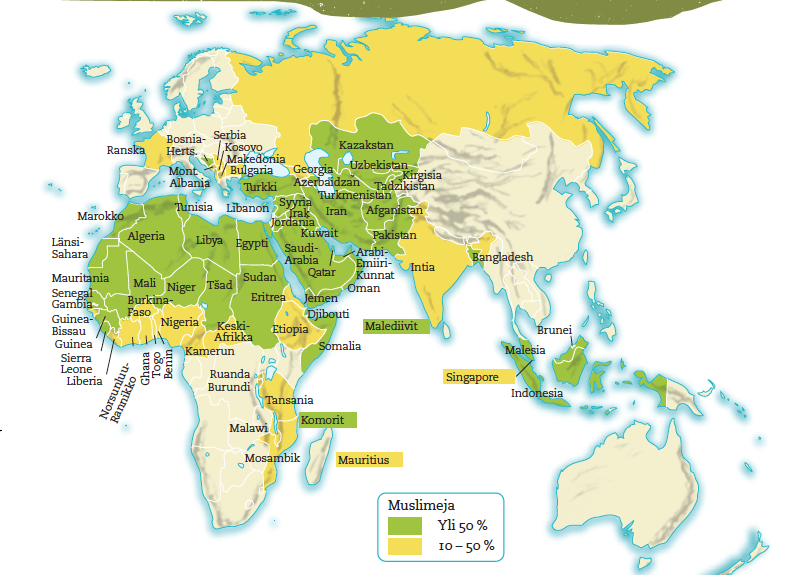 [Speaker Notes: s. 14]
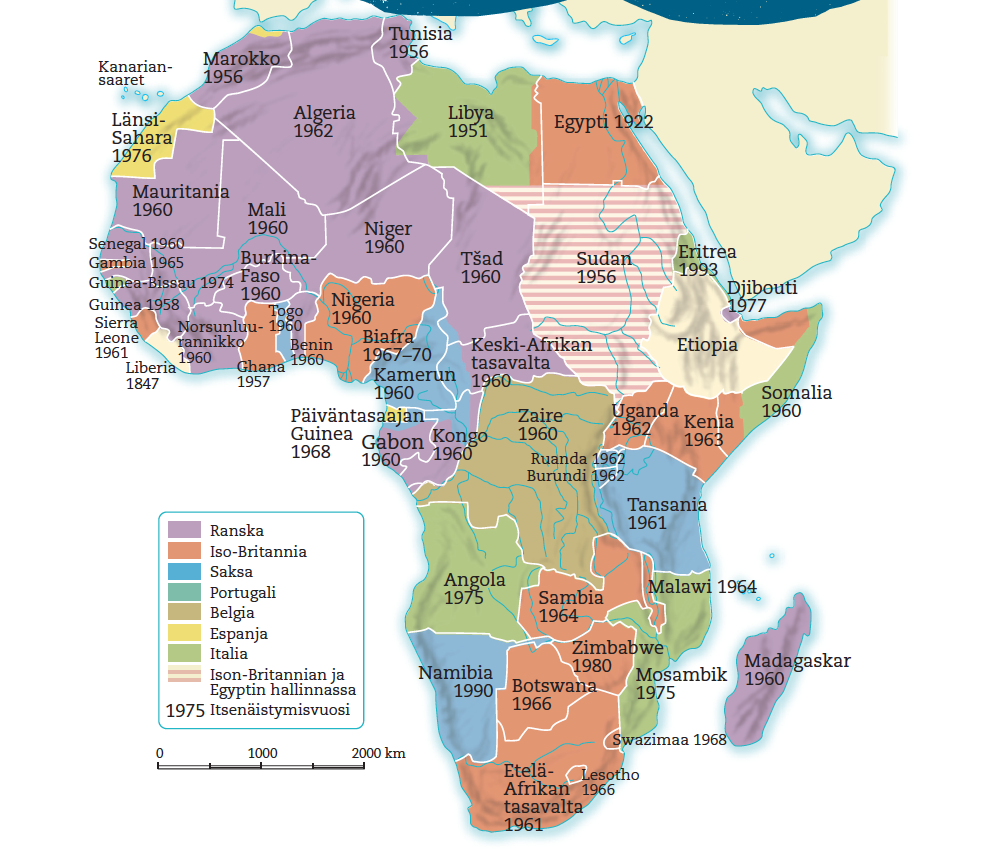 [Speaker Notes: s. 46]
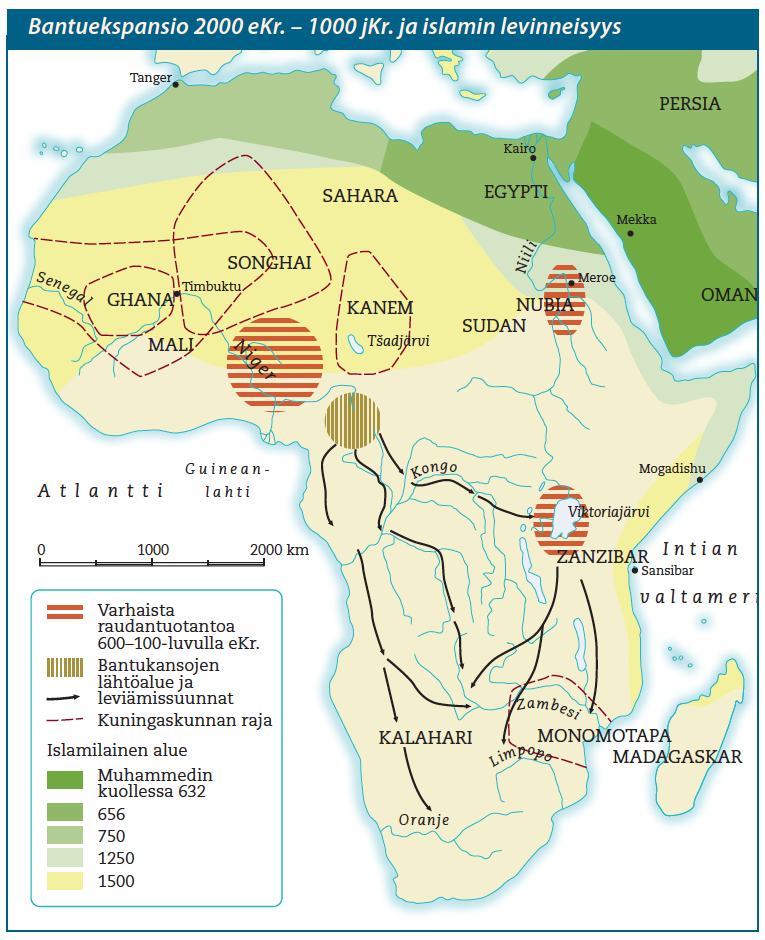 [Speaker Notes: s. 50]
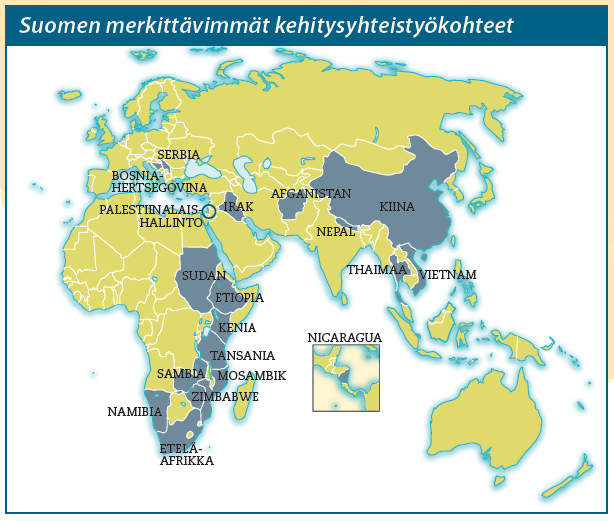 [Speaker Notes: s. 66]
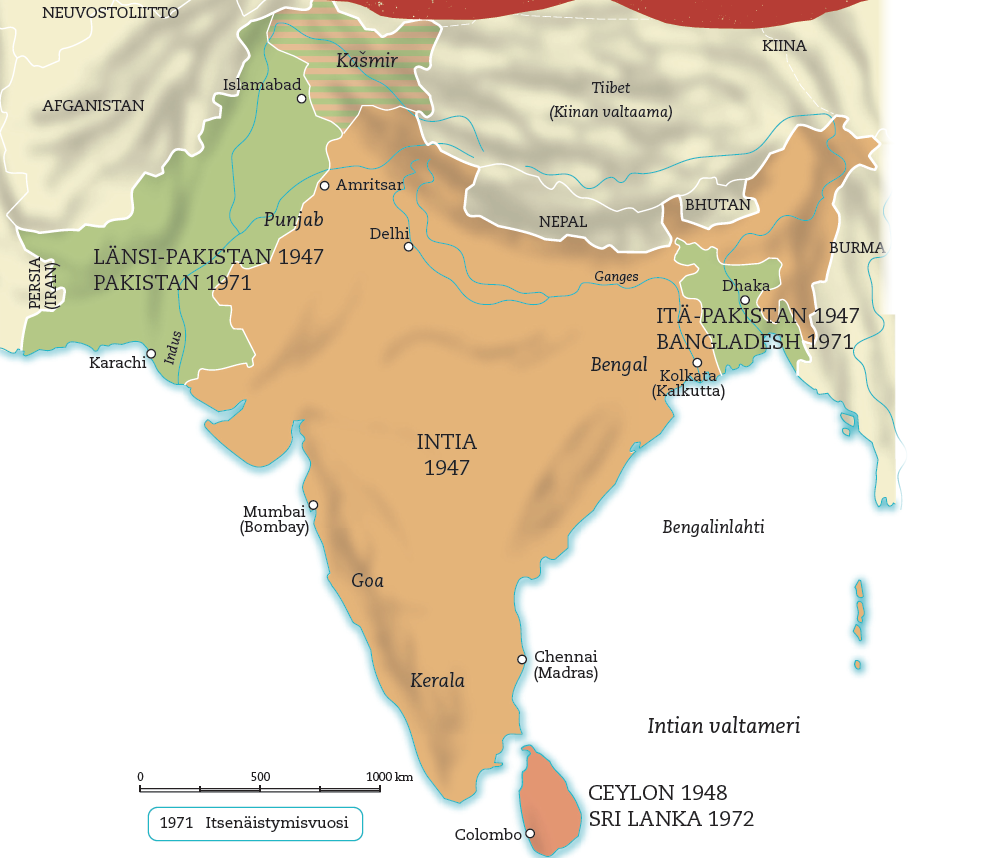 [Speaker Notes: s. 72]
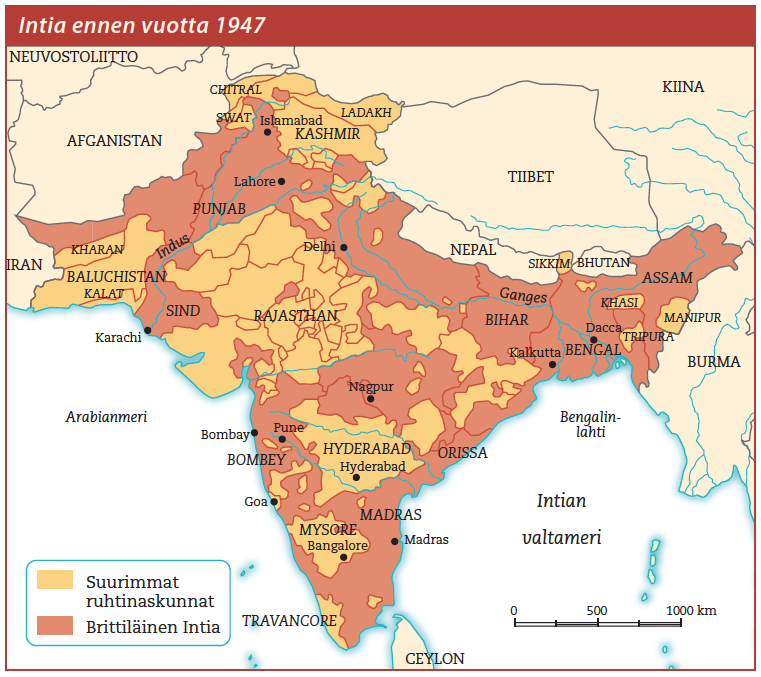 [Speaker Notes: s. 81]
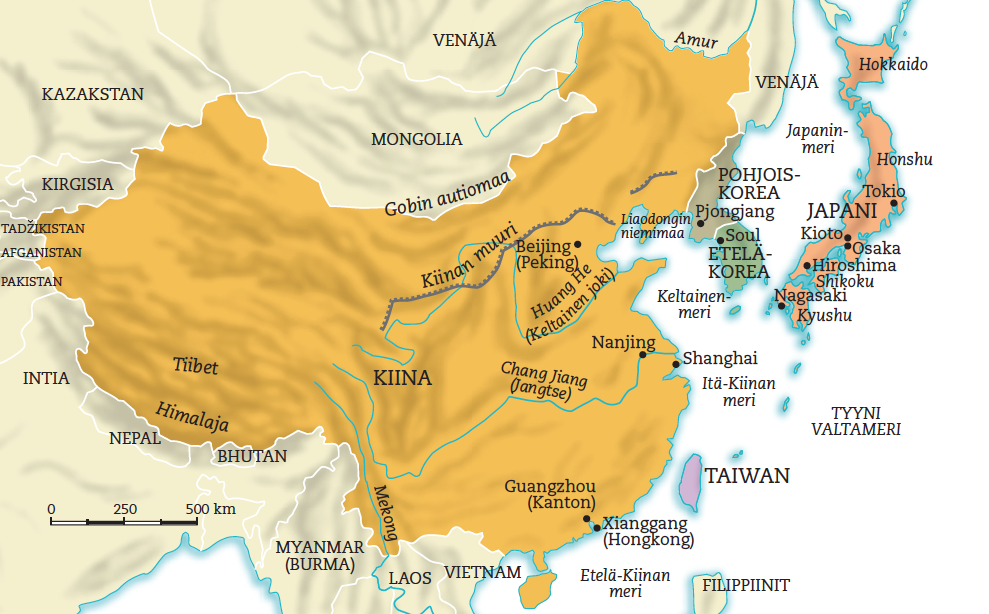 [Speaker Notes: s. 94]
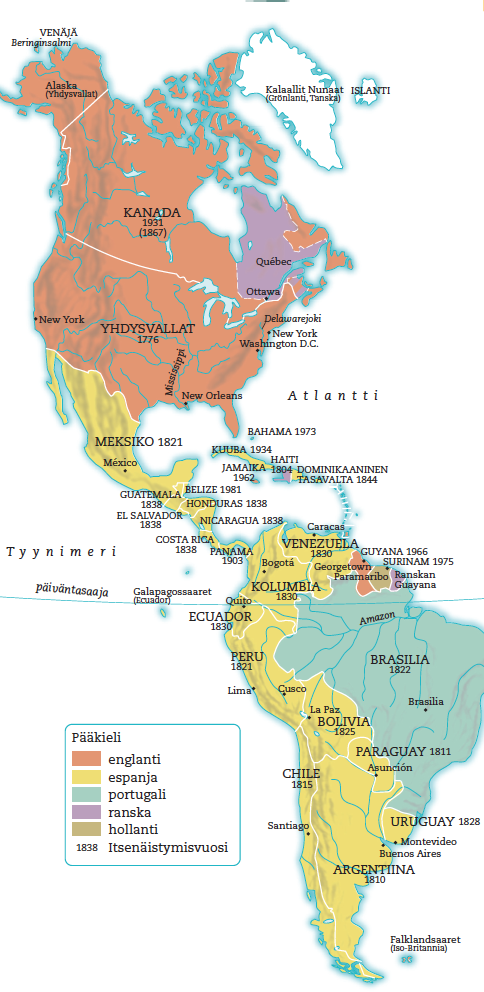 [Speaker Notes: s. 128]
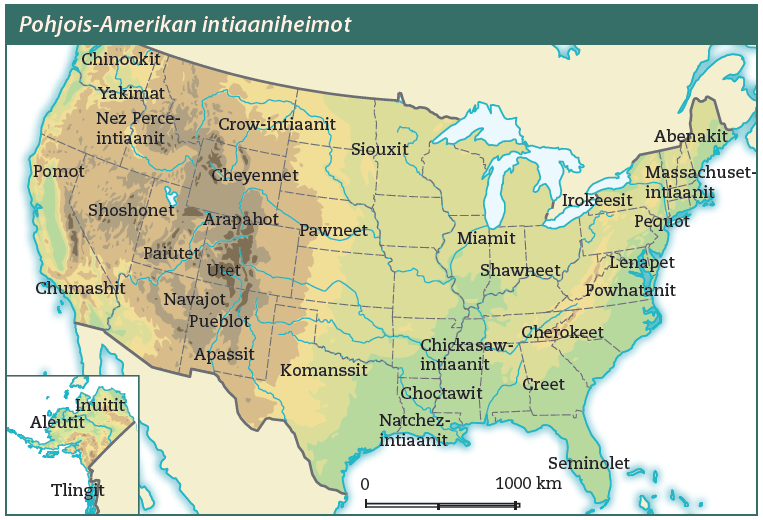 [Speaker Notes: s. 133]
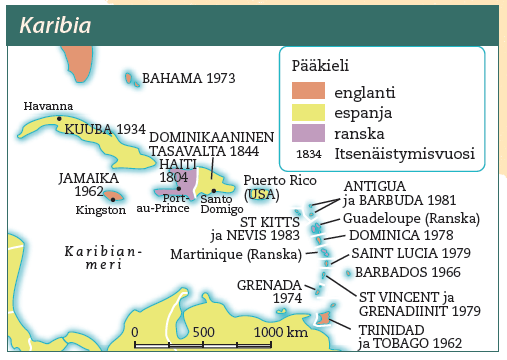 [Speaker Notes: s. 154]
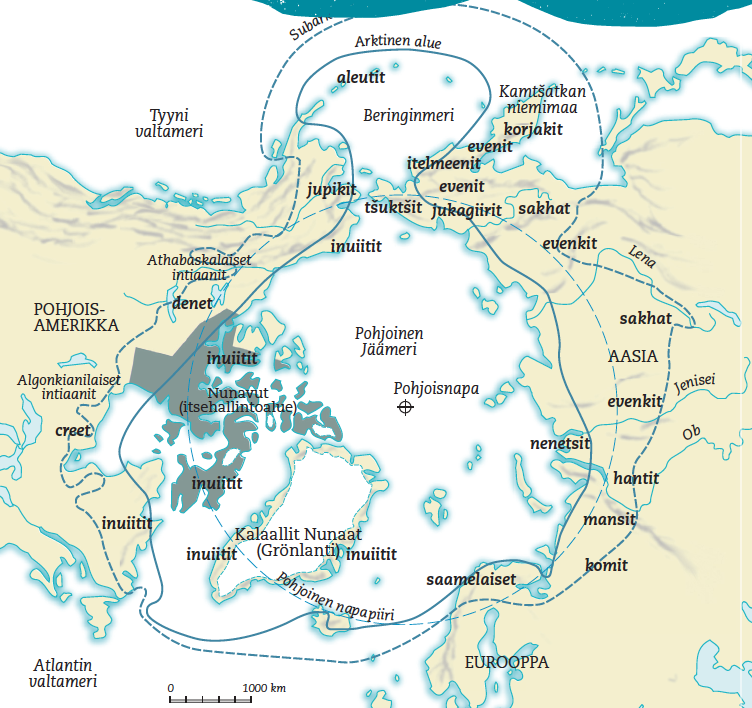 [Speaker Notes: s. 160]
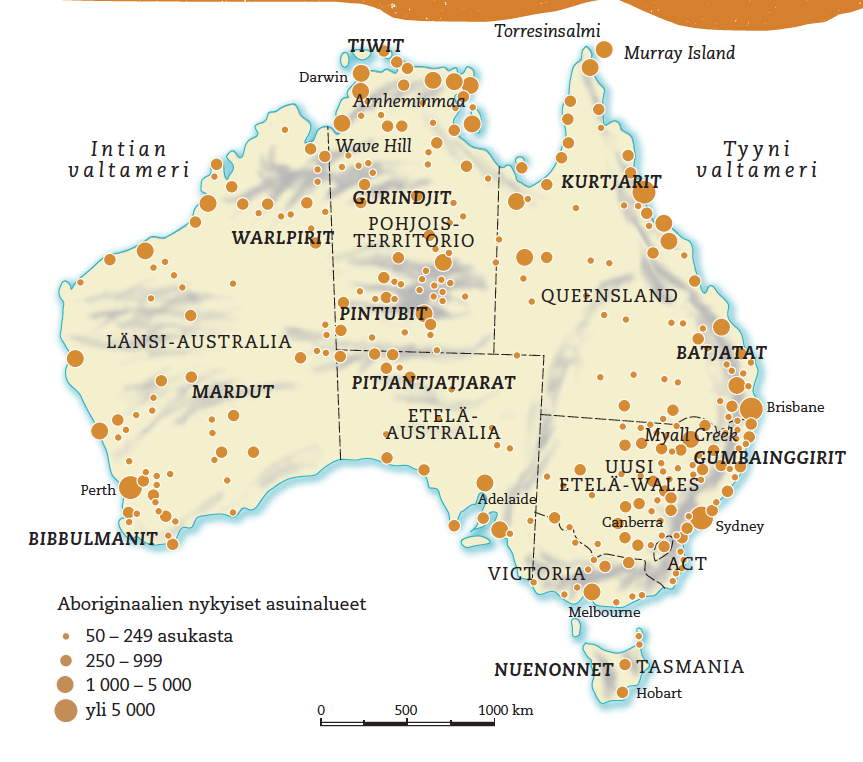 [Speaker Notes: s. 176]